Little puzzle
What animal are we looking for?
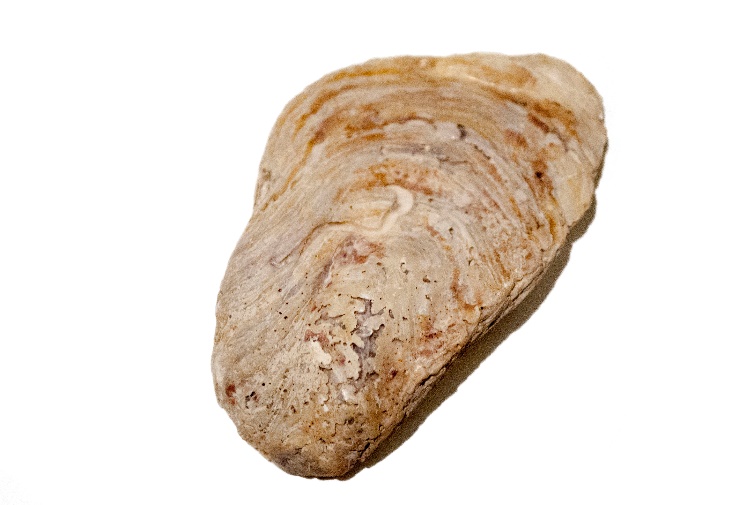 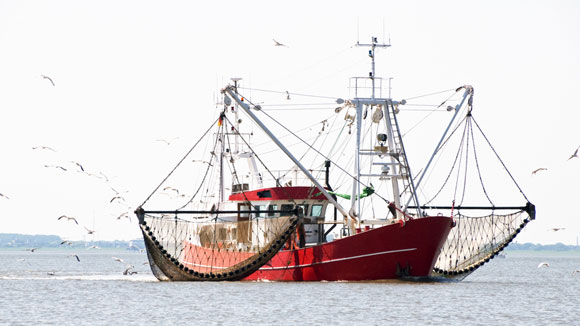 +                                =
Oyster
Catcher
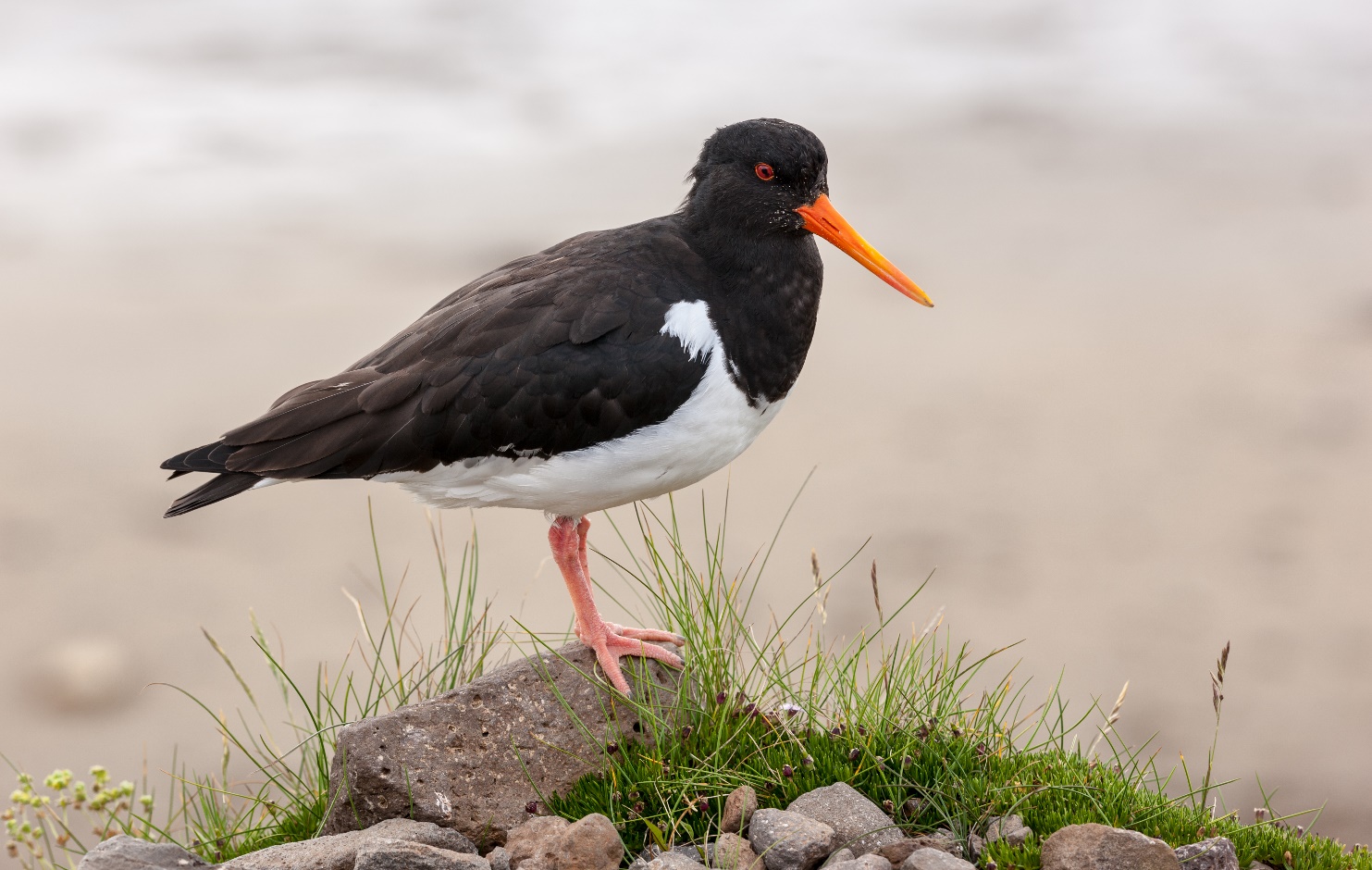 The oystercatcher